CENTRAL CALIFORNIA DISASTERS
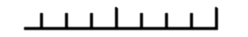 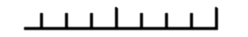 Incorporating Satellite-Derived Precipitation and Soil Moisture Products into Flood Preparedness and Emergency Management in California
N
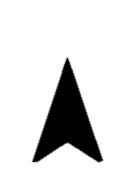 Motives & Objectives
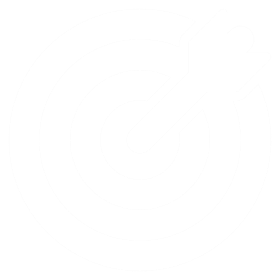 Can satellite precipitation and soil moisture data help the State of California prepare for and manage flooding disasters?
Soil Moisture 
Higher soil moisture increases pluvial flooding risk
Precipitation 
Atmospheric rivers brought excessive rainfall in Winter 2022-23
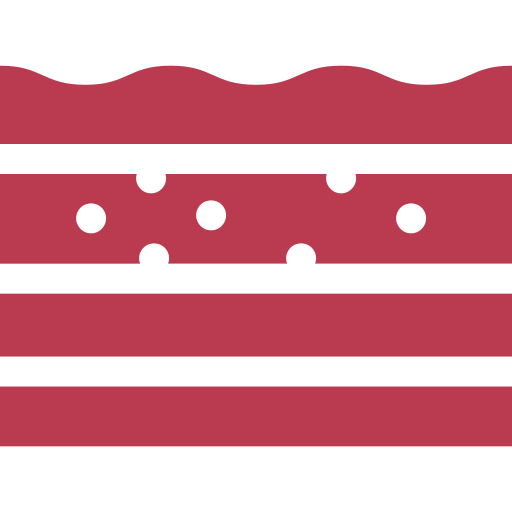 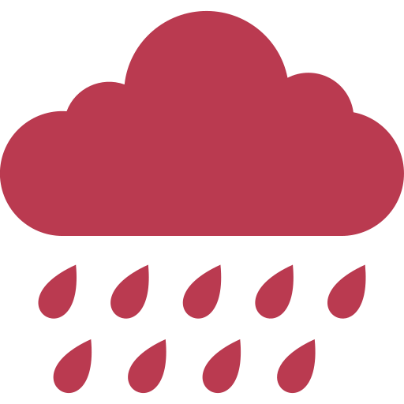 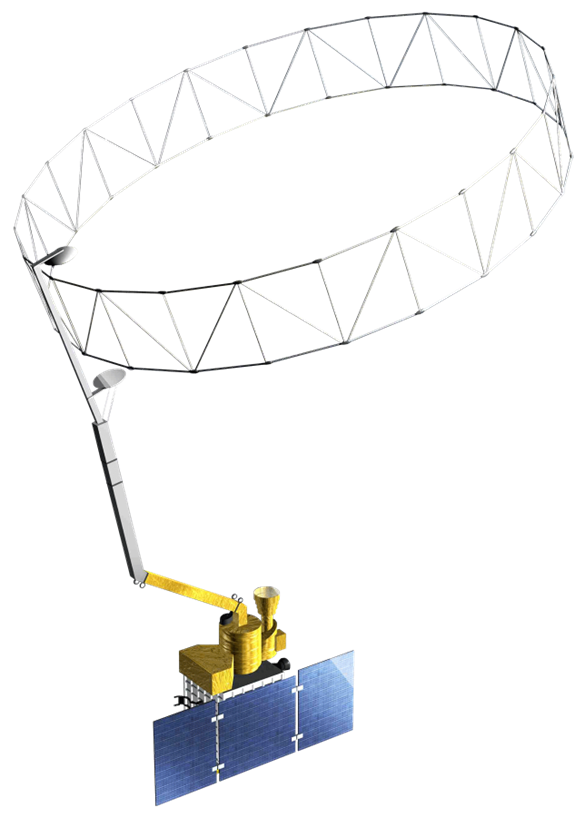 Land Cover & Elevation 
Elevation and changes in land cover affects flood behavior
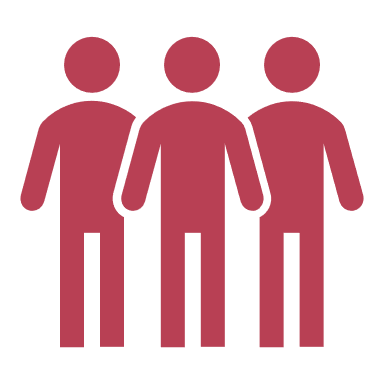 Vulnerability 
Communities face unequal flood risks
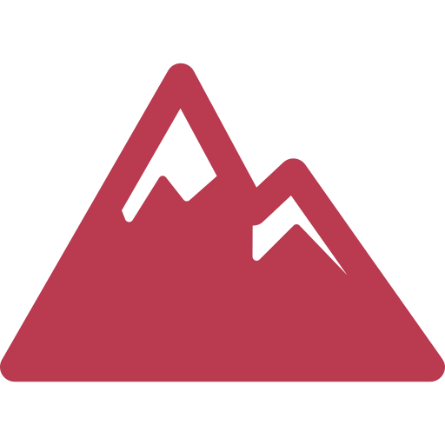 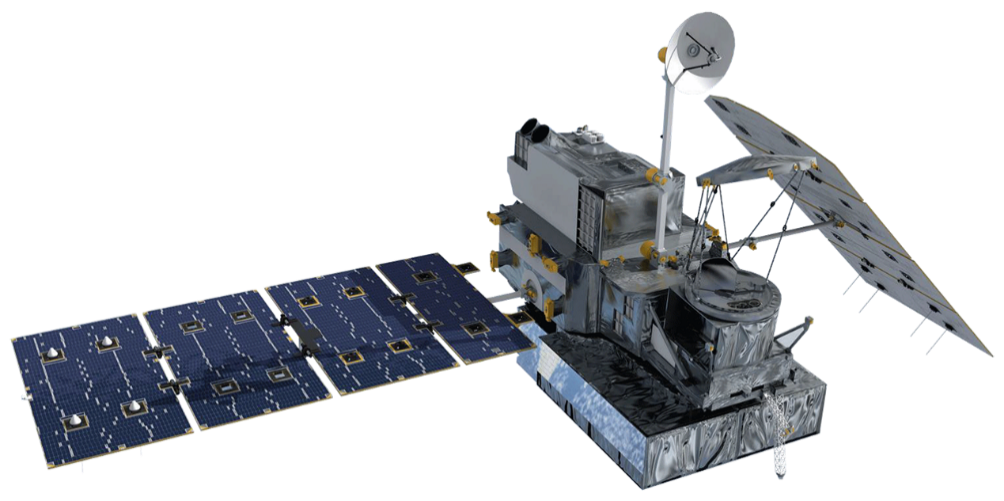 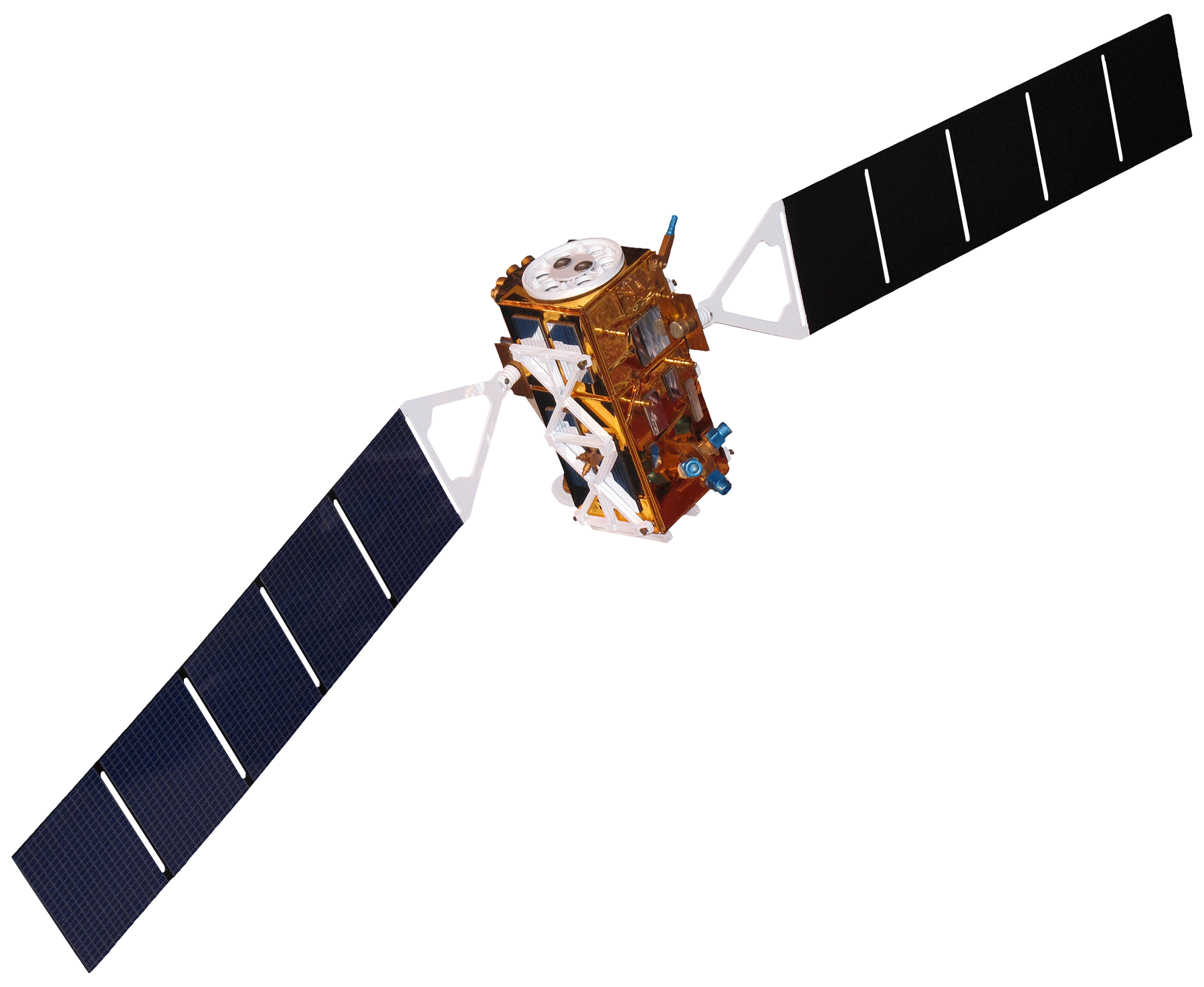 Global Precipitation Measurement Core Observatory (GPM Core)
Sentinel 1 C-Synthetic Aperture Radar (C-SAR)
Soil Moisture Active Passive (SMAP)
Results & Key Takeaways
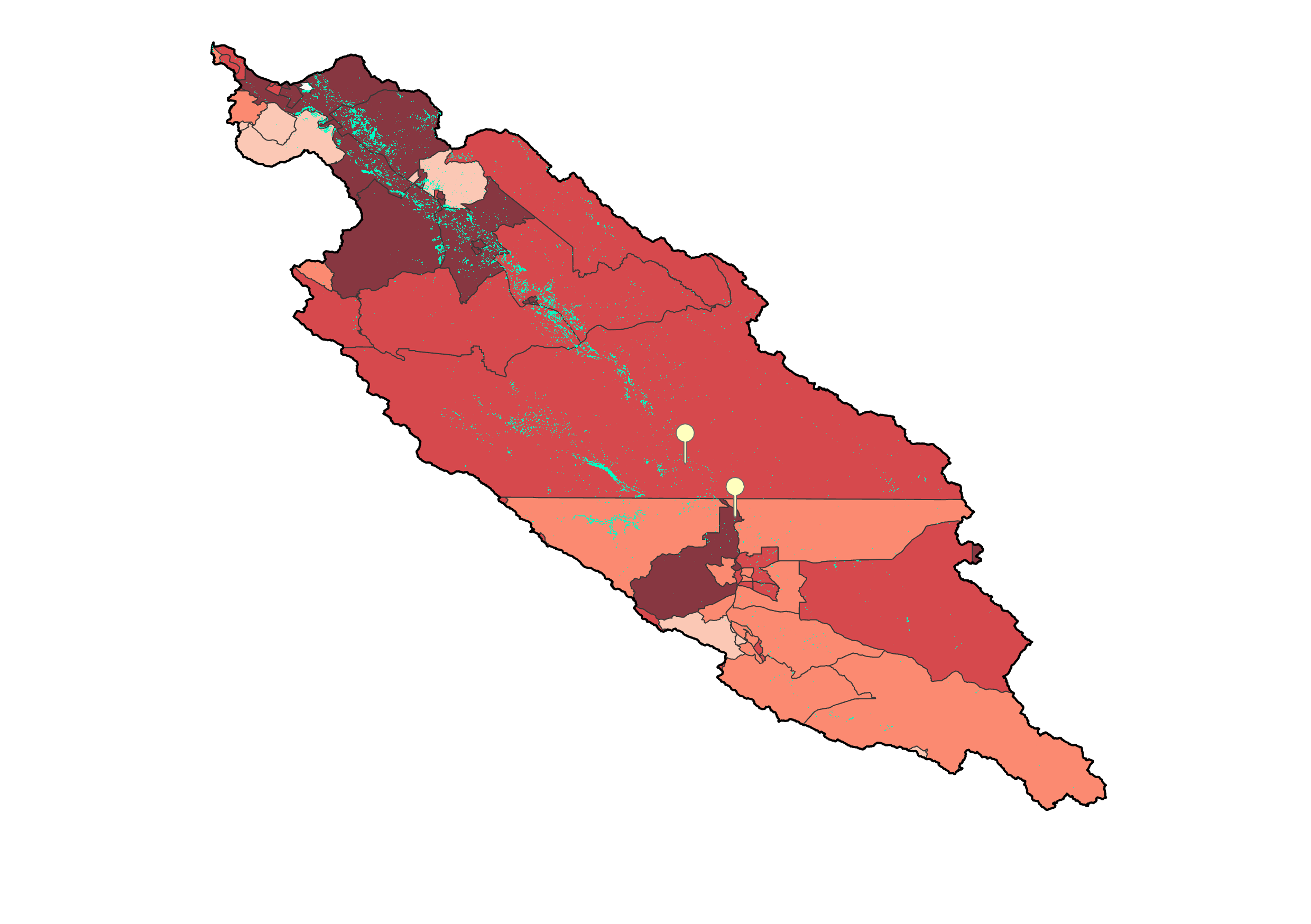 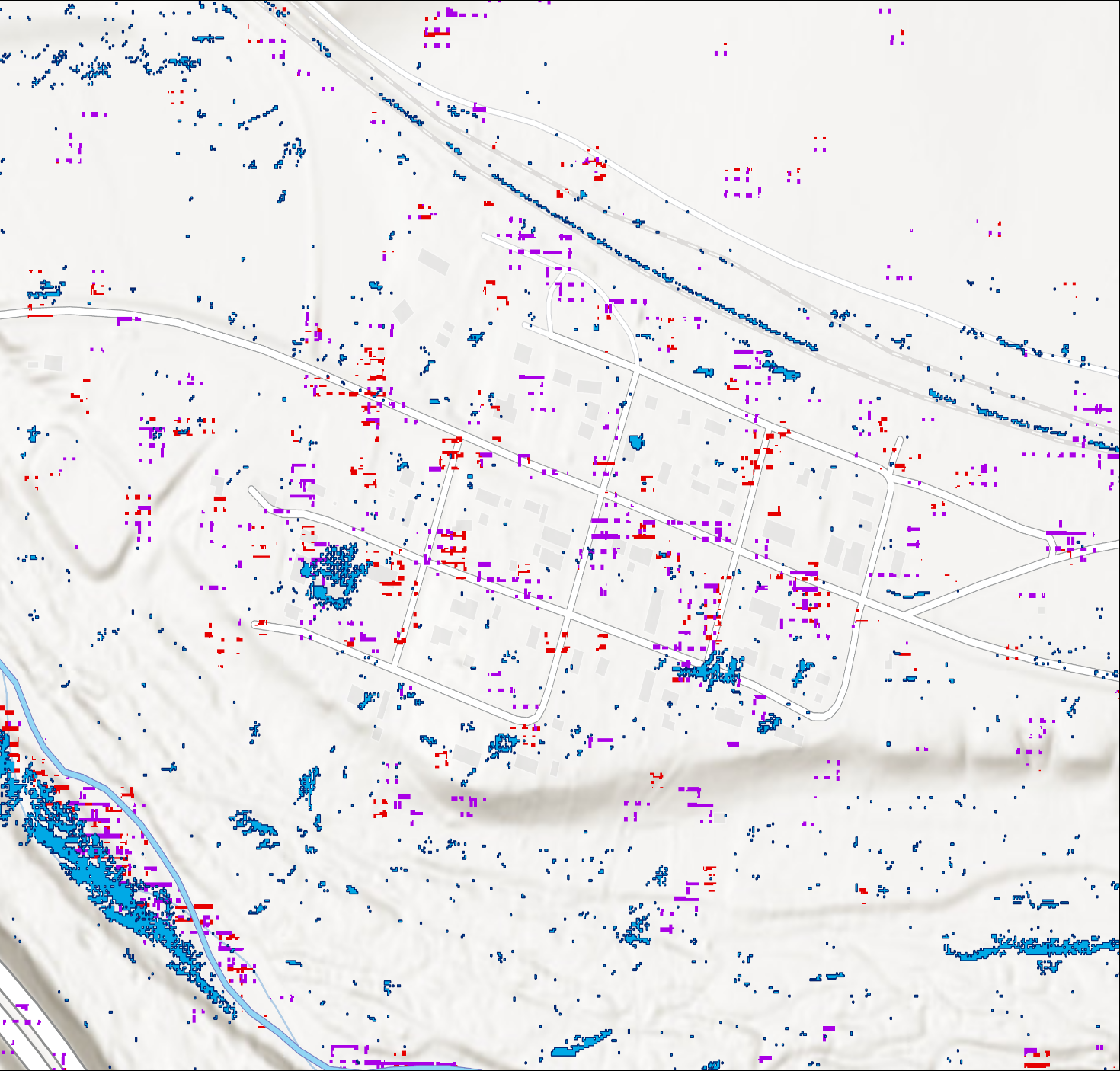 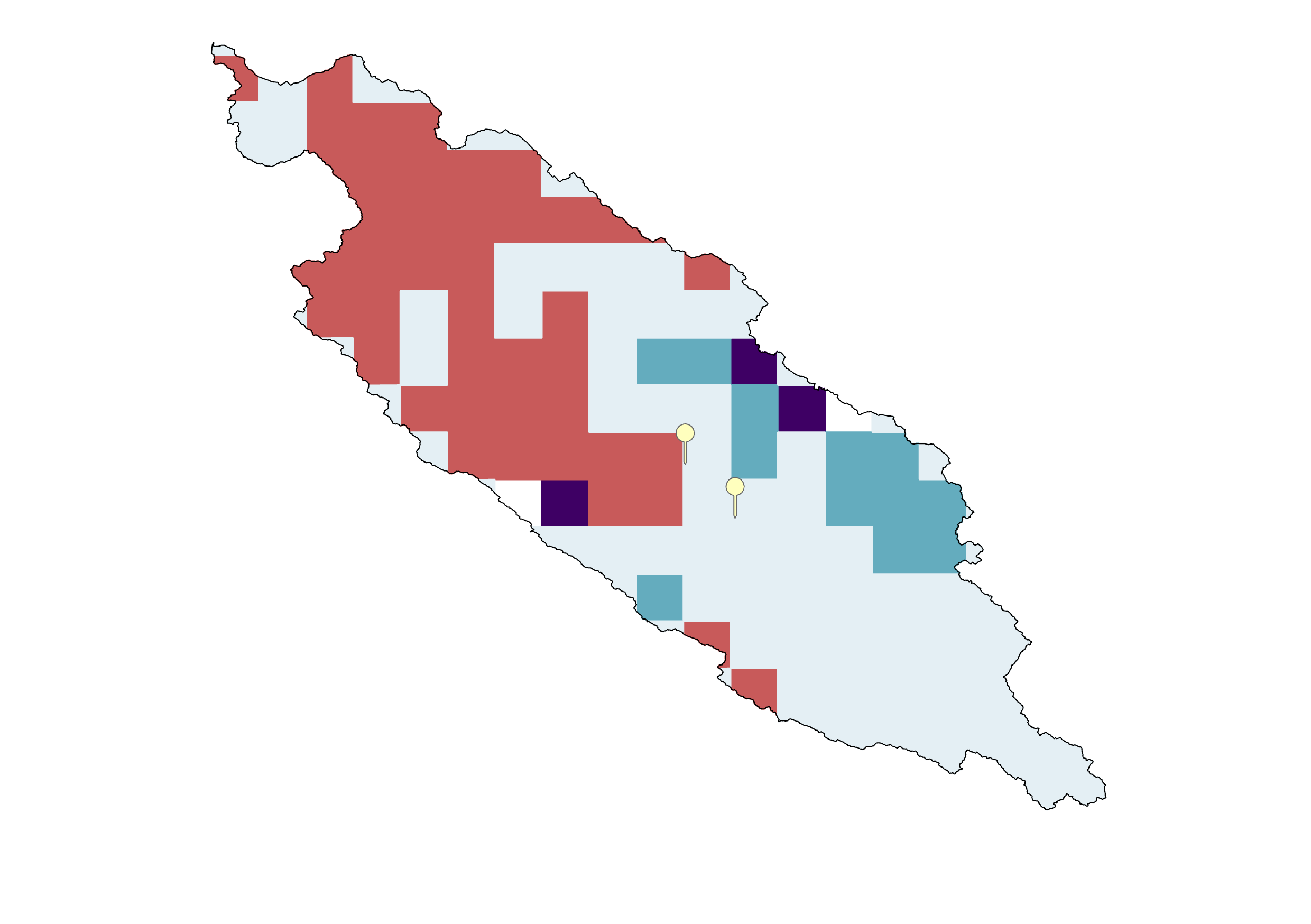 0
50 Km
25
Basemap Credit: Esri Community Maps Contributors, California State Parks, © OpenStreetMap, Microsoft, Esri, TomTom, Garmin, SafeGraph, GeoTechnologies, Inc, METI/NASA, USGS, Bureau of Land Management, EPA, NPS, US Census Bureau, USDA, USFWS
Possible Flood Inundations from two events
Levels of Vulnerability
No Data
0 – 25%
High Rainfall
Possible Soil Saturation
25% - 50%
50% - 75%
High
75% - 100%
Low
Low
High
The State of California may incorporate soil moisture and precipitation values in their flood assessment models.
Team Members
Partners & Acknowledgments
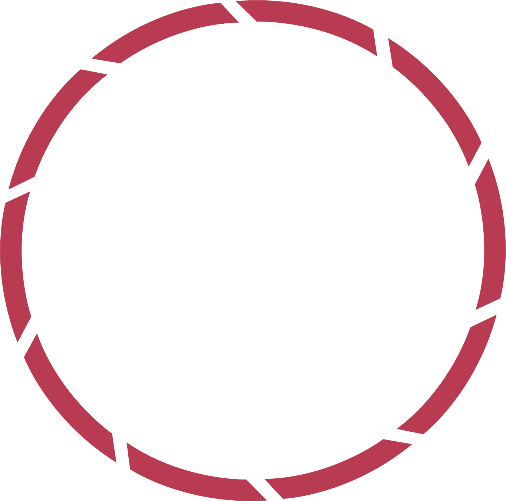 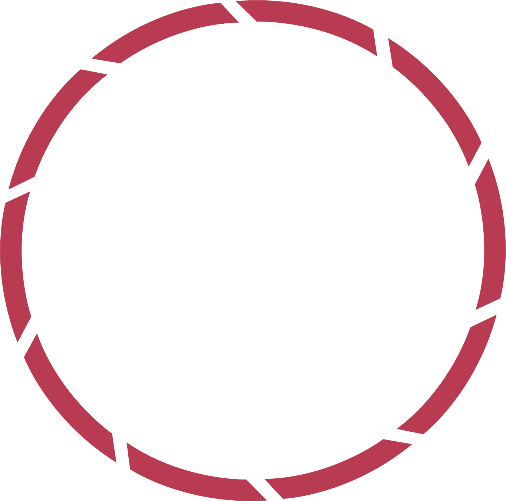 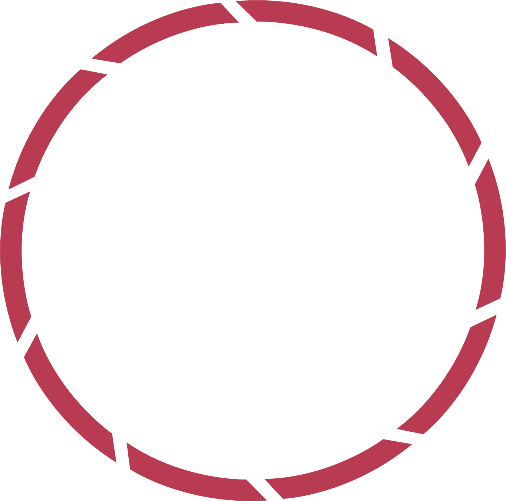 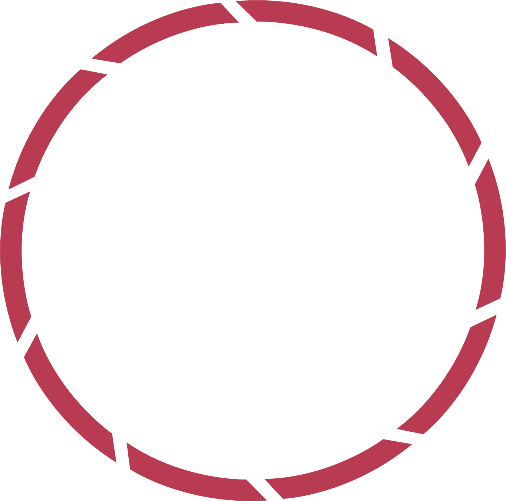 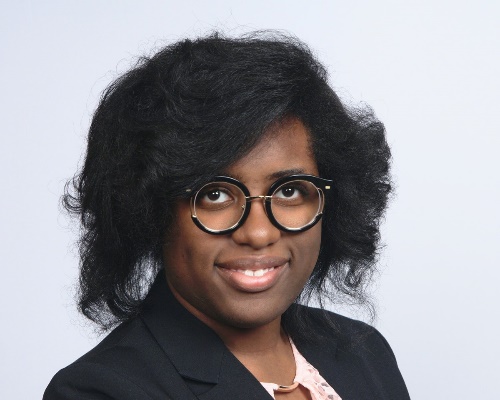 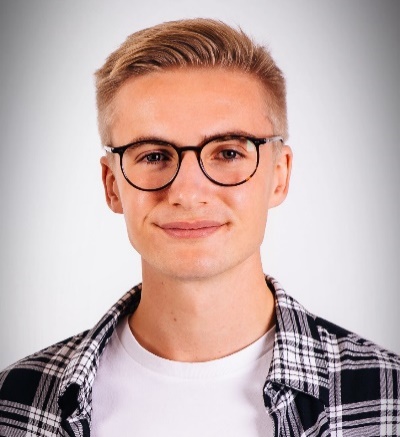 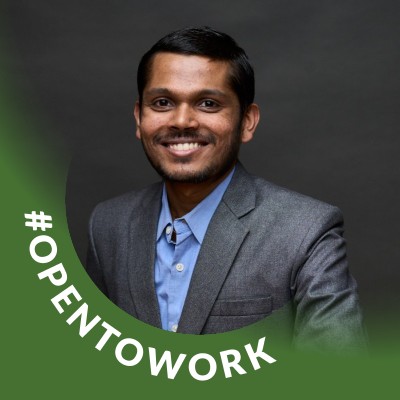 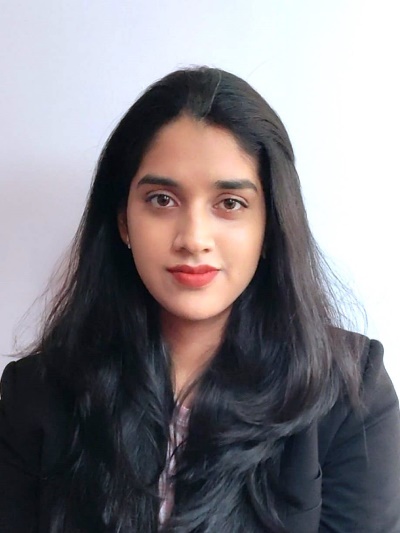 The team would like to thank everyone who made this project possible:​
Partner: MD Haque (California Department of Water Resources)
Science Advisor: Dr. Venkataraman Lakshmi (University of Virginia) 
Lead: Isabel Lubitz (NASA DEVELOP)
Special thanks for technical expertise: Dr. Venkataraman Lakshmi’s PhD Lab Group
Jan Hery
Shagun Sengupta
Abhinav Banthiya
Project Lead
Chanice Brown
Pop-Up Project | Spring 2024